BIOCHIMICA
La chimica della vita
Proprietà dei viventi
Tutti i viventi sono
formati da cellule
in grado di riprodursi
in grado assumere materia dall'esterno trasformandola in energia per il proprio accrescimento
in grado reagire agli stimoli ambientali
capaci di evoluzione
Le molecole della vita
Elementi che compongono la materia vivente:
 una decina o poco più
 di cui
C, H, N, O =  99% circa del totale
Costituenti cellulari
acqua:70% 
composti organici del carbonio: 25% (proteine, glucidi, lipidi, acidi nucleici)
sali minerali: restante 5%
L’acqua
Proprietà
Solvente universale      (H2O  OH– + H+ )
calore specifico elevato
Densità (P/V) massima a +4°C


 a 0 °C l’acqua si trasforma in ghiaccio 
le molecole assumono forma cristallina 
aumentano di volume.
la densità diminuisce
il ghiaccio galleggia in superficie isolando gli strati sottostanti
la vita acquatica è salvaguardata anche a temperature molto basse
Le sostanze inorganiche
sodio , potassio, cloro: regolazione equilibrio acido-base ed osmotico della cellula
calcio e magnesio: ossa, denti, gusci,conchiglie ecc../contrazione muscolare / coagulazione del sangue / trasmissione dell’impulso nervoso. Magnesio  costituente centrale della molecola della clorofilla
fosforo: molecole ad alto contenuto energetico (ATP); acidi nucleici
ferro: emoglobina e mioglobina
rame: emocianina
iodio: ormoni della tiroide
I principali composti organici dei viventi
macromolecole complesse, in genere polimeri:

carboidrati,
proteine, 
lipidi 
acidi nucleici
Composti da
carbonio, ossigeno, idrogeno, azoto  
altri elementi in concentrazione di gran lunga inferiore
I carboidrati (glucidi o zuccheri): funzioni fondamentali
energetica
combustibile di pronto utilizzo
riserva nei vegetali (amido) e nei tessuti animali (glicogeno)

strutturale
cellulosa (parete delle cellule vegetali) 
chitina (parete cellulare dei funghi / esoscheletro artropodi) 
peptidoglicano della parete batterica
Carboidrati: tipologie
Formati da 
Carbonio
Idrogeno 
Ossigeno
Presenti come
Monosaccaridi (singole unità)
Disaccaridi (due unità di monosaccaridi legati insieme)
Polisaccaridi (un numero più elevato di monosaccaridi legati insieme)
Monosaccaridi
zuccheri semplici 
da 3 a 7 atomi di carbonio
esempi:
3 C – triosi: gliceraldeide (importante intermedio metabolico) 
5C – pentosi: ribosio e desossiribosio (componenti DNA/RNA) 
6 C – esosi: glucosio, fruttosio, galattosio (i più diffusi, fondamentali fonti di energia per tutti i viventi)
Disaccaridi
2 monosaccaridi uniti con legame glicosidico

Saccarosio: (zucchero di canna) glucosio  + fruttosio
 Lattosio: (zucchero del latte)  glucosio + galattosio
Maltosio: (prodotto della digestione degli amidi) due molecole di α-glucosio
Cellobioso: (cellulosa)  due molecole di β-glucosio
Polisaccaridi
Polimeri derivati dall’unione di più monosaccaridi

Amido: catene di α-glucosio a struttura lineare (amilosio) o ramificata (amilopectina) - polisaccaride di riserva del mondo vegetale
 Glicogeno: catene di α-glucosio - polisaccaride di riserva del mondo animale (fegato e muscoli)
Cellulosa: catene lineari di β-glucosio - polisaccaride strutturale dei vegetali (parete cellulare)
Chitina: (polimero dell’aminozucchero N-acetil-D-glucosamina) polisaccaride strutturale della parete cellulare dei funghi e dell'esoscheletro degli artropodi (insetti, ragni, crostacei ecc.)
Proteine
Funzioni
catalisi (enzimi)
trasporto di sostanze (proteine di membrana)
trasmissione di segnali chimici (ormoni)
difesa (anticorpi)
contrazione e movimento (actina, miosina,flagellina)
sostegno (collageno, elastina)
Proteine: struttura
Macromolecole formate da catene di aminoacidi


legami fra gli aminoacidi nella catena proteica:
legame peptidico fra estremità –COO- e NH3+
di due aminoacidi
Aminoacidi
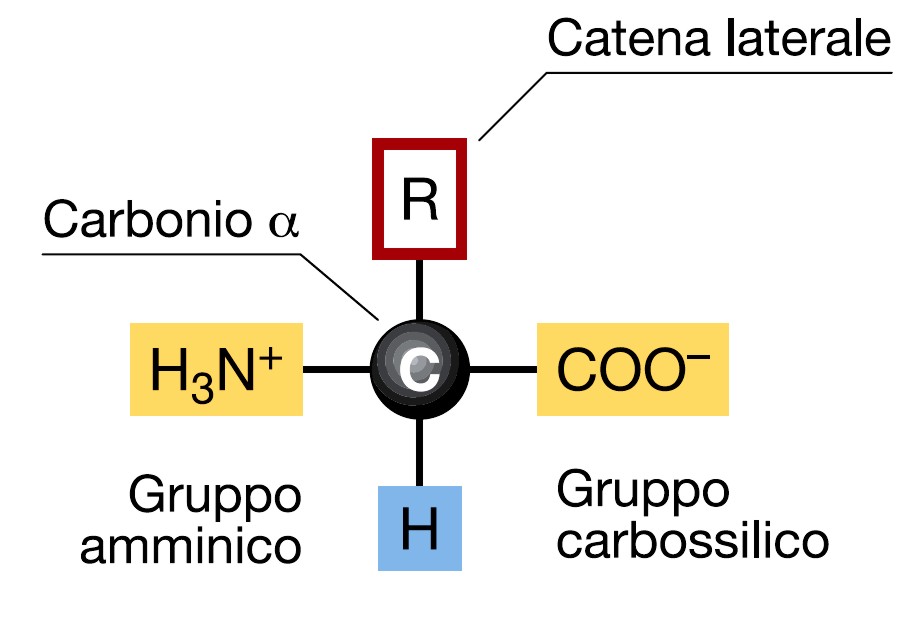 Legame peptidico
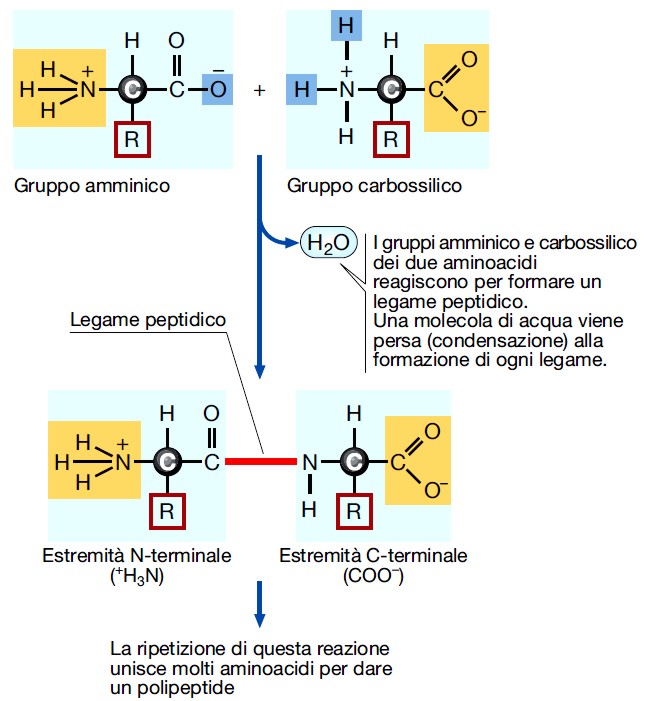 Proteine: livelli di struttura
Primaria: sequenza lineare degli aminoacidi lungo la catena
Secondaria: ripiegamenti spaziali della catena (alfa-elica; foglietto – beta)
Terziaria: ulteriori ripiegamenti della catena nelle tre dimensioni
Quaternaria: proteina formata da piu sub-unita
Proteine: livelli di struttura
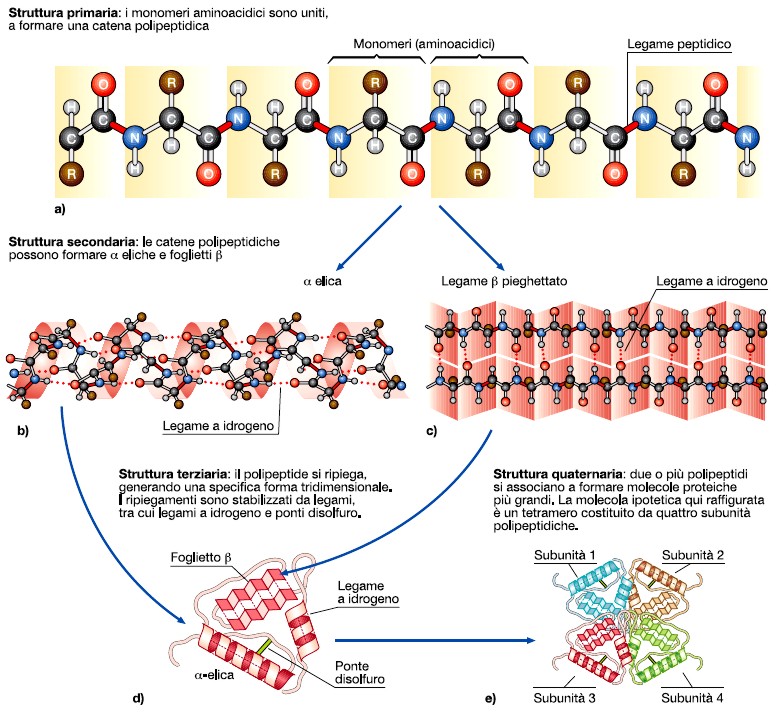 Proteine: denaturazione
Alterazione della struttura secondaria e terziaria in seguito al trattamento di una proteina con il calore o con sostanze chimiche (acidi o alcali)



PERDITA DELLE PROPRIETA’ BIOLOGICHE
es: tossine                          anatossine
denaturazione
LIPIDI
lipidi semplici: non contengono acidi grassi (terpeni e steroidi)

lipidi complessi: contengono acidi grassi (gliceridi e fosfogliceridi, fondamentali nelle membrane biologiche)
Fosfolipidi: membrane biologiche
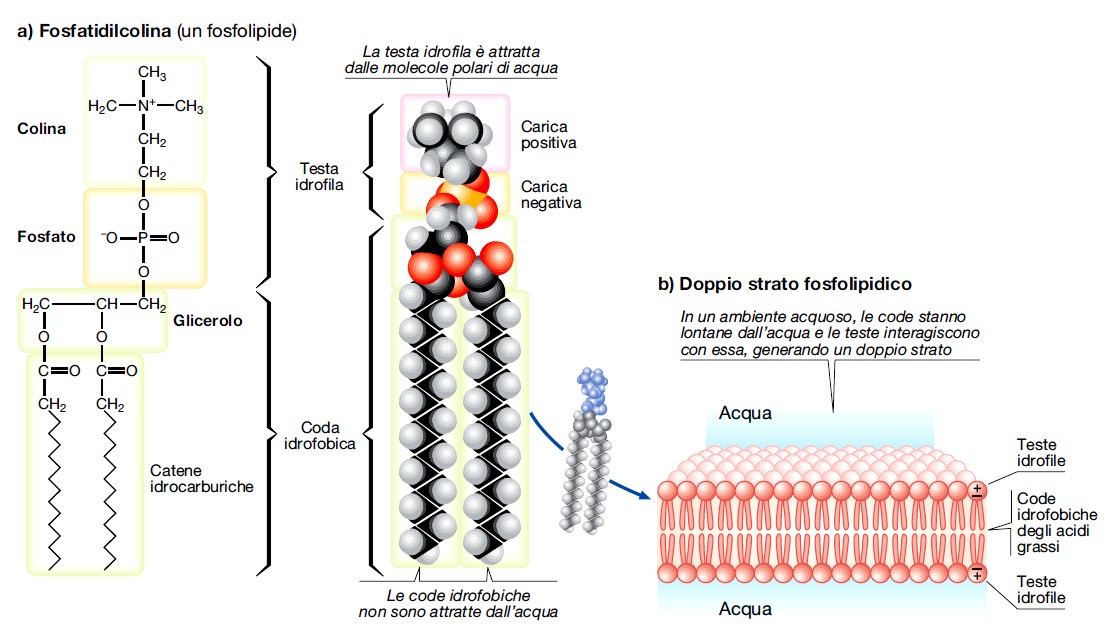 Acidi grassi: struttura
gruppo carbossilico (COOH) 
catene più o meno lunghe di atomi di carbonio, cui risultano legati esclusivamente atomi di idrogeno 

Gli acidi grassi possono essere

saturi: solo legami semplici C-C
 insaturi: presenza di doppi legami C=C
Acidi Grassi saturi e insaturi
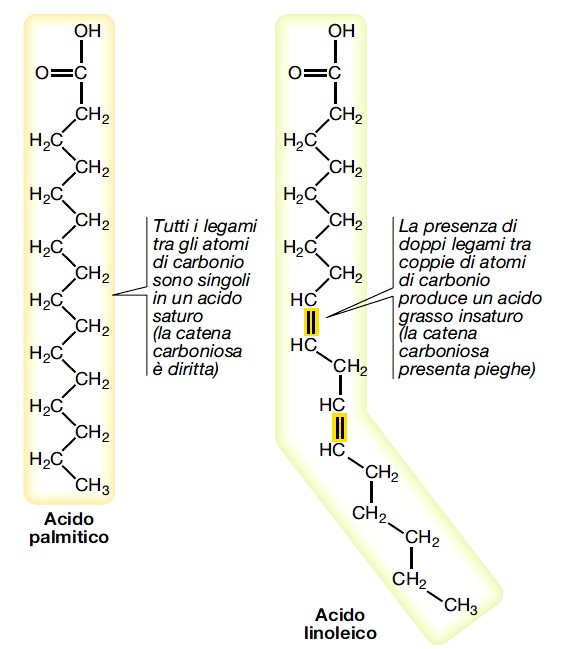 ATP
accoppia 
le reazioni esoergoniche del catabolismo (liberazione di E) 

con quelle endoergoniche dell’anabolismo (consumo di E) 
trasferendo energia
ATP: accoppiamento energetico
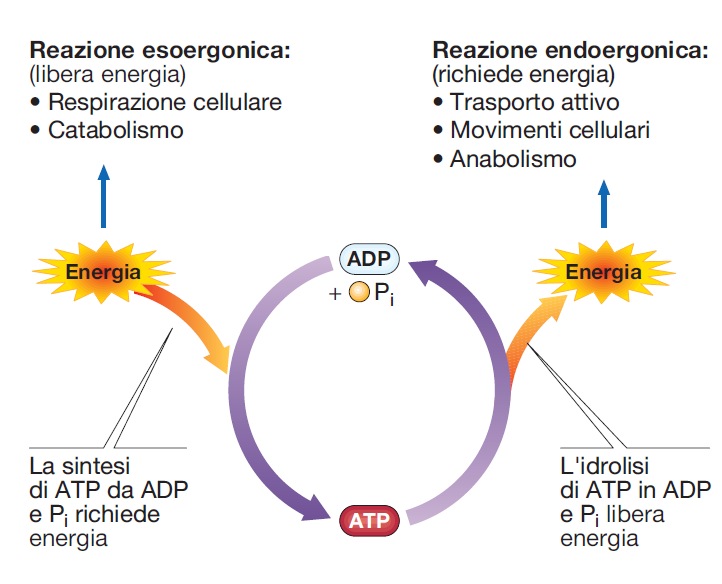 ATP: struttura
ATP = Adenosin TriFosato

adenina (base azotata)
ribosio 
tre gruppi fosforici
ATP: formula
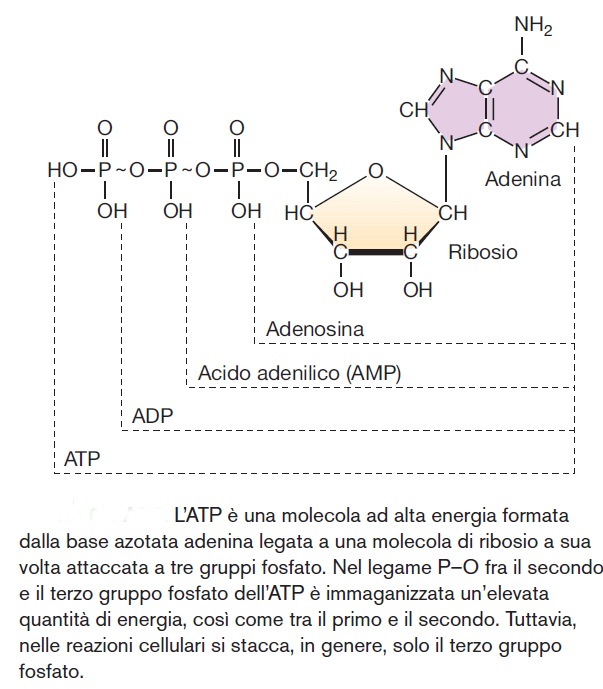 ATP: reazioni
Consumo di ATP e liberazione di E
ATP         ADP + Pi + E (7,3 kcal)
ADP        AMP + Pi + E (7,3 kcal)

Rigenerazione dell’ ATP = Fosforilazione
(ADP) + Pi + E  (ATP)
ATP: ciclo
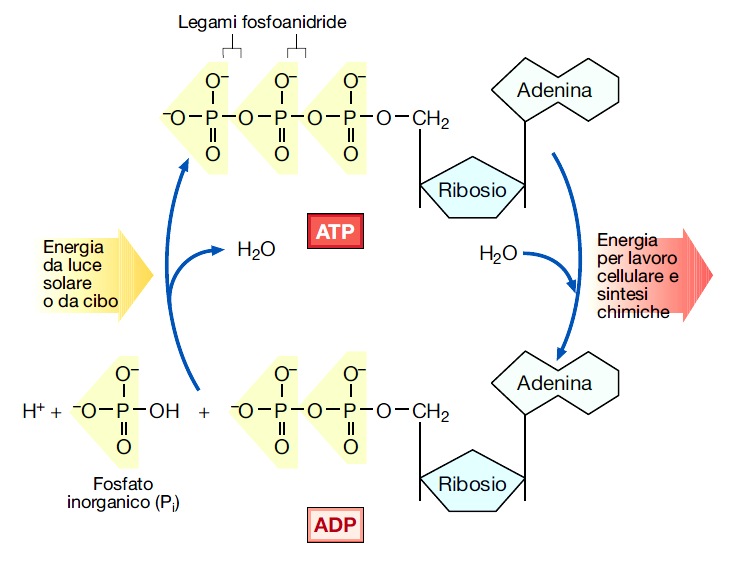 Fosforilazione
fosforilazione ossidativa : sintesi di ATP da reazioni di ossidazione di substrati energetici
fosforilazione a livello del substrato: trasferimento di un gruppo fosfato ad alta energia da un substrato fosforilato all’ADP (per esempio nella glicolisi)
fotofosforilazione :cattura dell'energia luminosa della radiazione solare e trasformazione in energia chimica nella fotosintesi.
Glicolisi
ENZIMI
Proteine ad attività catalitica
rendono possibili le reazioni chimiche cellulari abbassando l’energia di attivazione
Agiscono insieme con coenzimi e/o cofattori
Si recuperano inalterati al termine della reazione
Hanno elevati gradi di specificità
Enzimi: meccanismo d’azione
Formazione del complesso enzima/substrato

E + S        ES        E + P
dove:
E = enzima
S = substrato
ES = complesso enzima/substrato
P = prodotti di reazione
Velocità di reazione e attività enzimatica
Dipende da:
 pH
 temperatura
 concentrazione del substrato
 presenza di inibitori
Enzimi: velocità di reazione, temperatura, pH
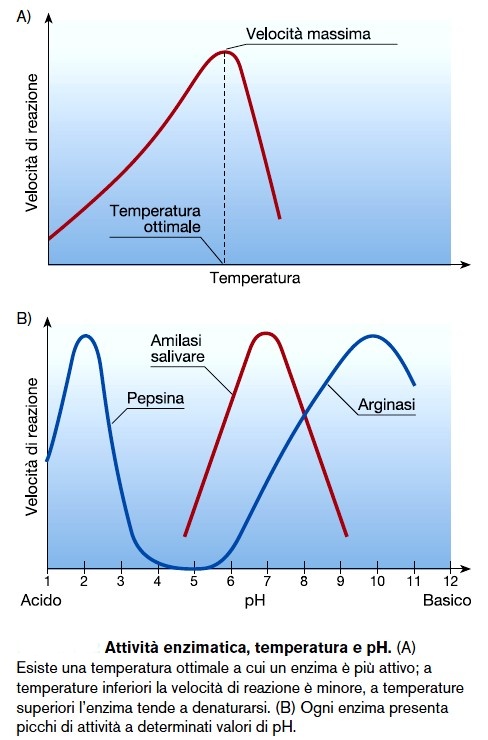 Acidi nucleici (DNA / RNA)
Catene di nucleotidi

Componenti  di un nucleotide: 
 base azotata
 pentoso: ribosio (RNA) desossiribosio (DNA)
acido fosforico
Nucleotidi
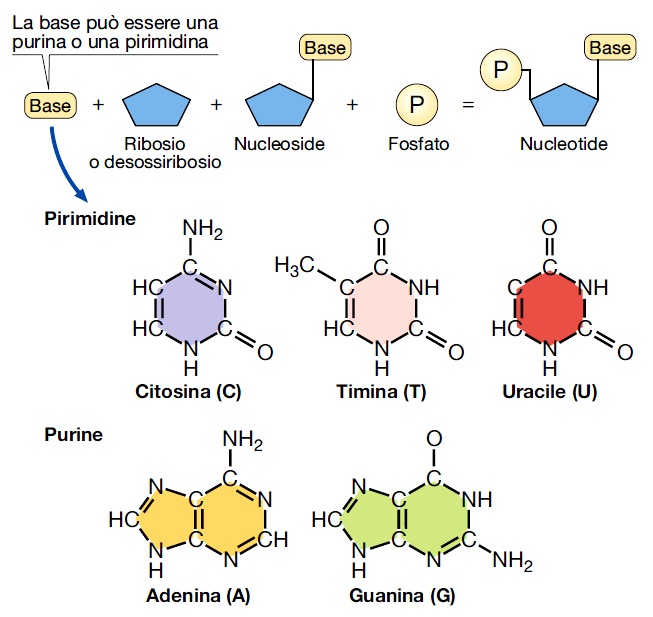 Acidi nucleici: struttura delle catene
legami covalenti fra il gruppo fosfato di un nucleotide e il carbonio 3′ del pentoso del nucleotide precedente
le catene polinucleotidiche sono avvolte a elica (singola nell’RNA e doppia nel DNA)
accoppiamenti obbligati fra le basi: 
 		G/C - A/T (DNA)   e   G/C – A/U (RNA)
DNA: due catene fra di loro complementari e antiparallele
DNA
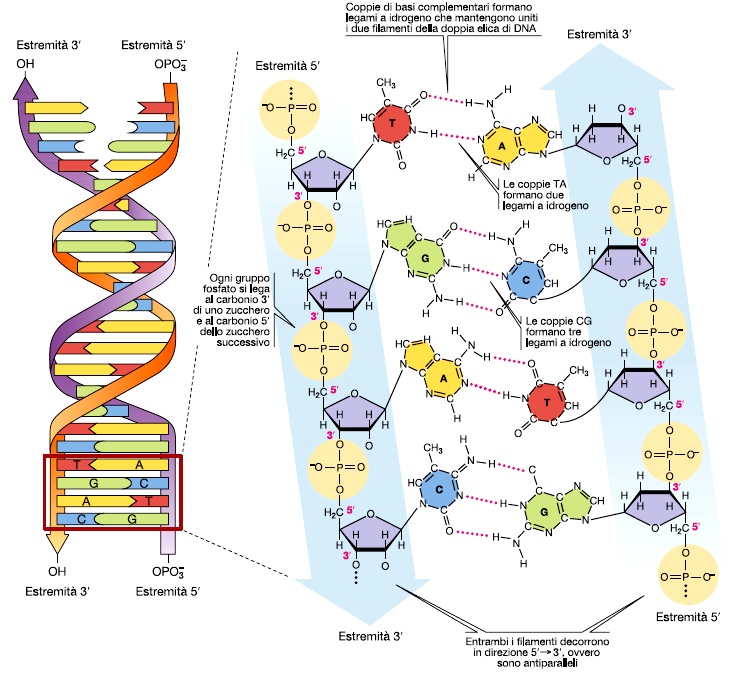 Duplicazione del DNA (schema semplificato)
apertura della catena a partire da una “sequenza origine” di basi (ori).
separazione dei filamenti 
origine della “forcella di replicazione”
ogni filamento singolo fa da stampo per la sintesi di un filamento complementare con l’intervento della DNA-polimerasi
formazione di due nuove doppie eliche (duplicazione semiconservativa)
Duplicazione del DNA
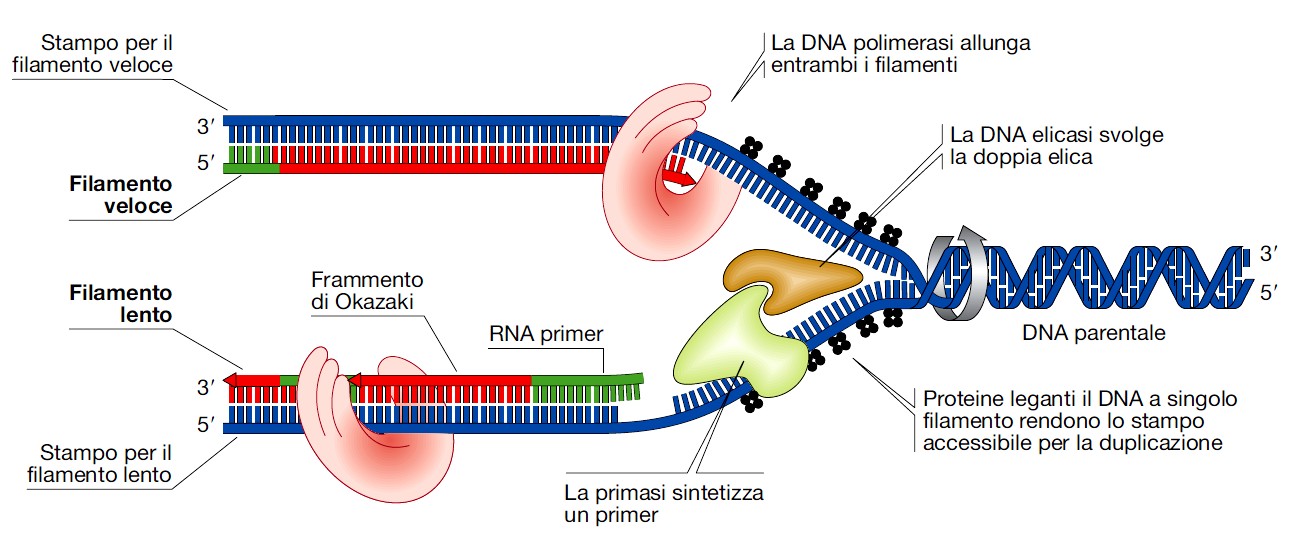 Duplicazione del DNA batterico
procarioti: DNA circolare a doppia elica

duplicazione del DNA: processo bidirezionale
Duplicazione del cromosoma batterico
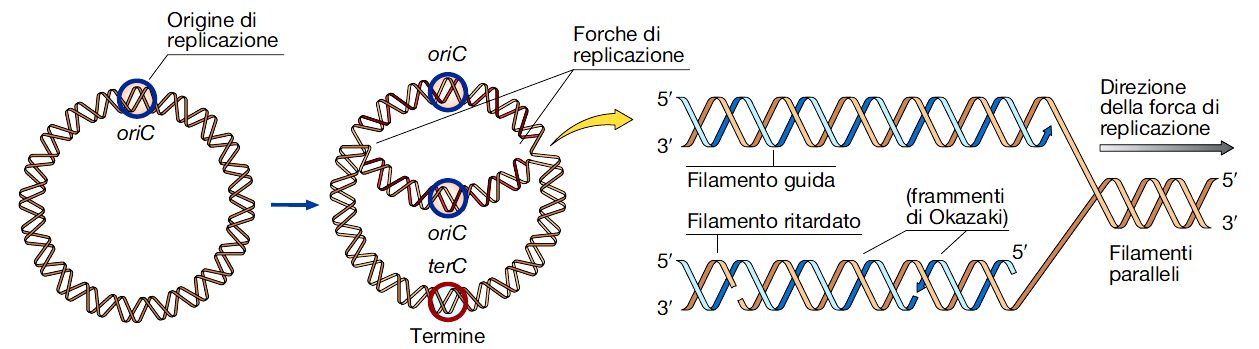 RNA
3 tipi di RNA
 messaggero: trascrive su di se il messaggio (una sequenza complementare di basi) del DNA

transfer : trasporta gli aminoacidi interessati di volta in volta alla sintesi delle proteine

ribosomiale: forma i ribosomi